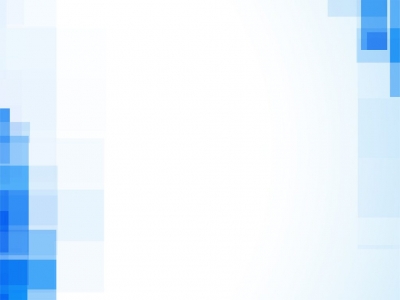 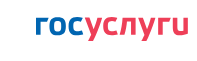 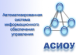 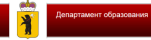 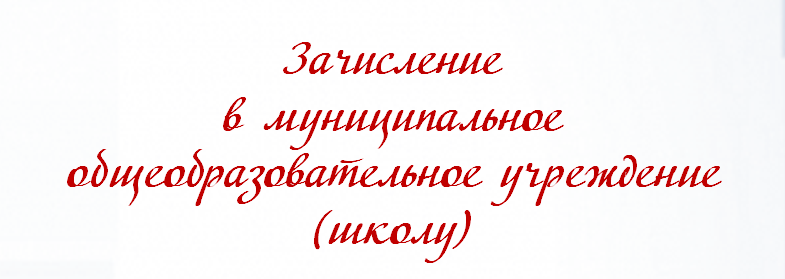 Инструкция по заполнению заявления
Инструкция по заполнению заявления
1
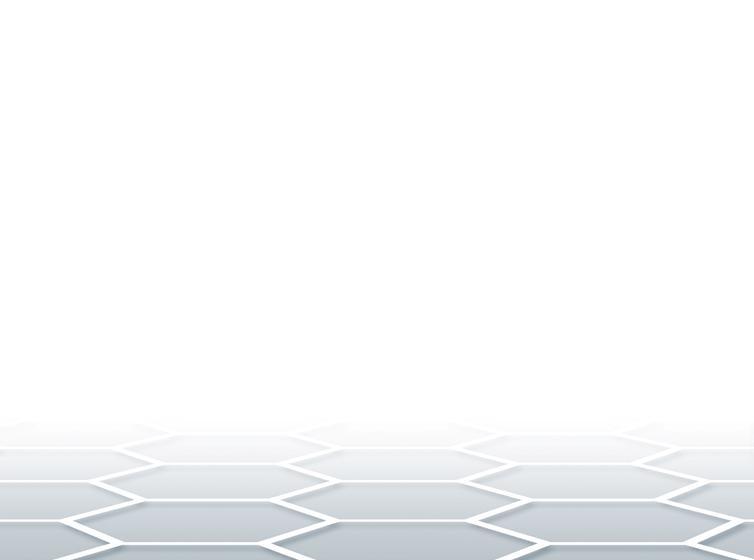 Зайдите на портал ЕПГУ по адресу http://gosuslugi.ru и авторизуйтесь с Вашим логином и паролем.
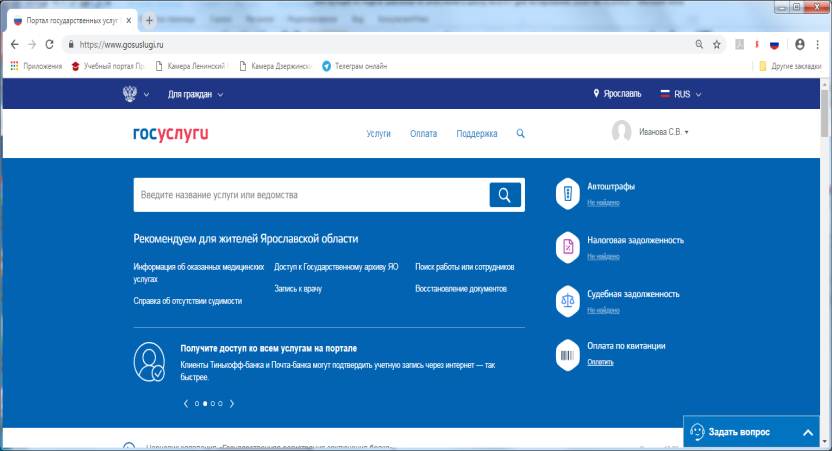 2
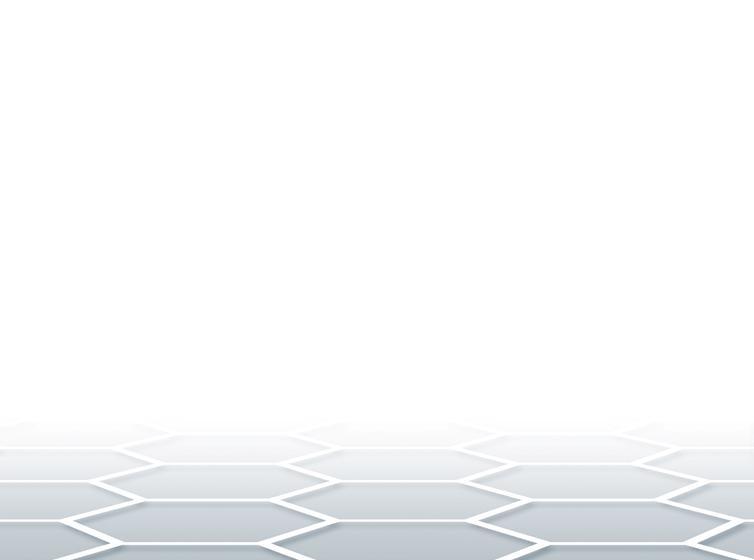 Проверьте, чтобы правильно было определено местоположение – Ярославская область.
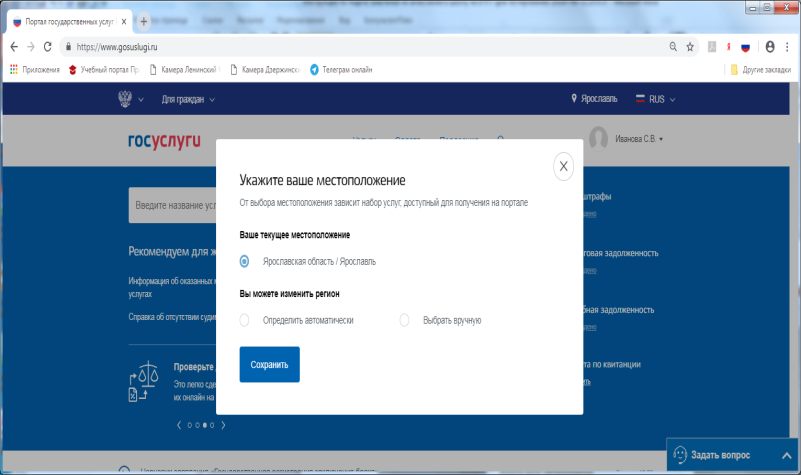 Ссылка для получения услуги https://www.gosuslugi.ru/315492/2/form
3
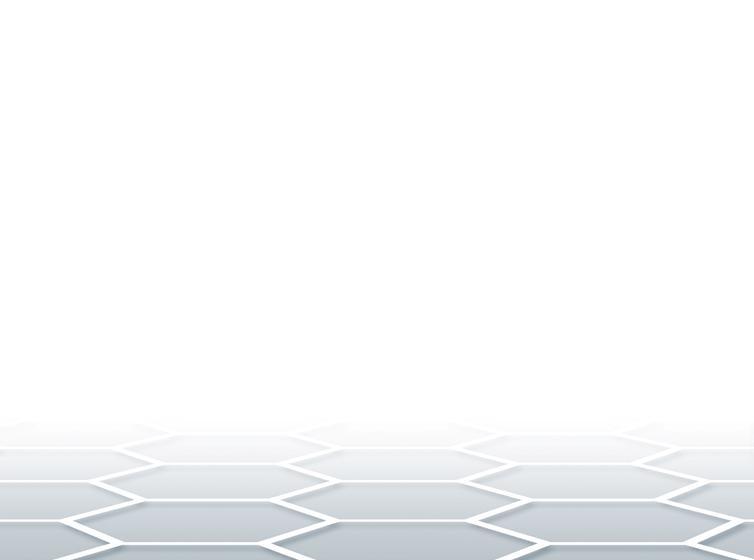 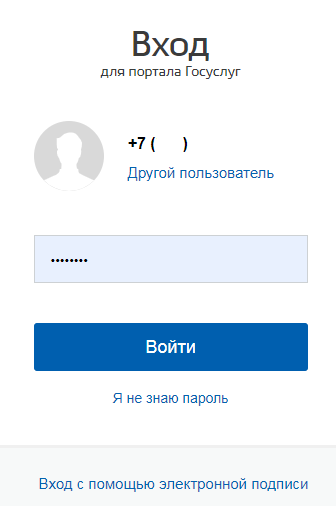 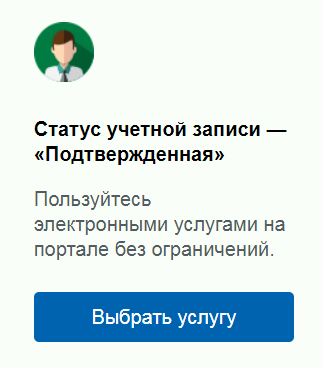 4
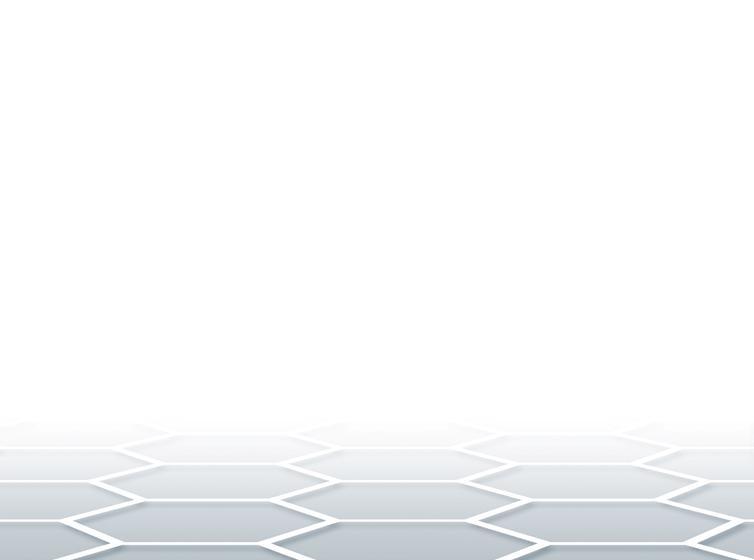 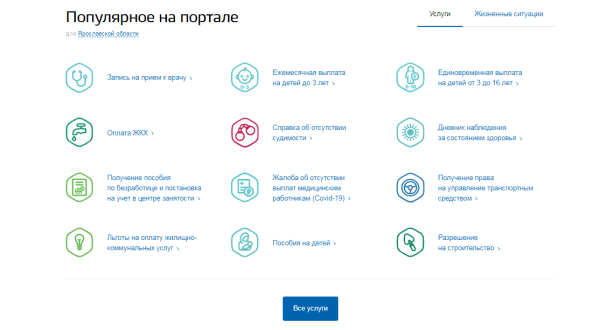 Выберите «Все услуги», затем «Образование»
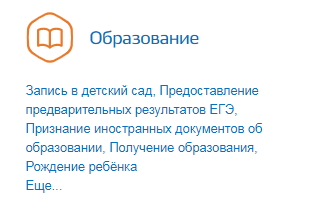 5
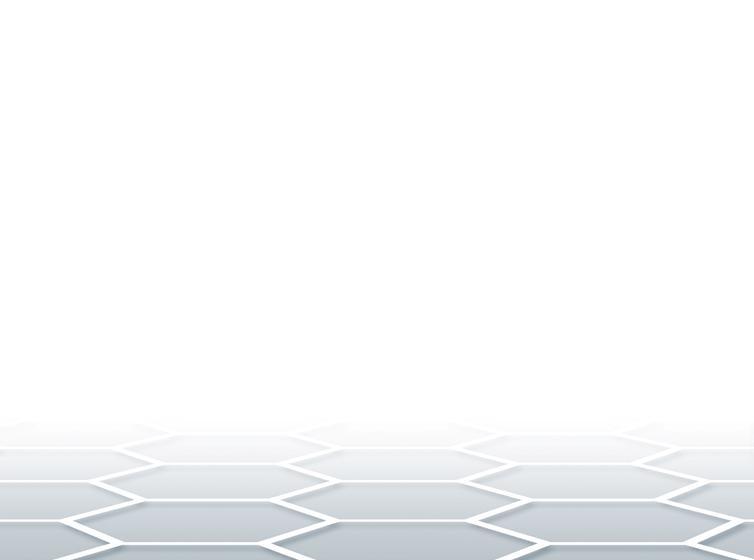 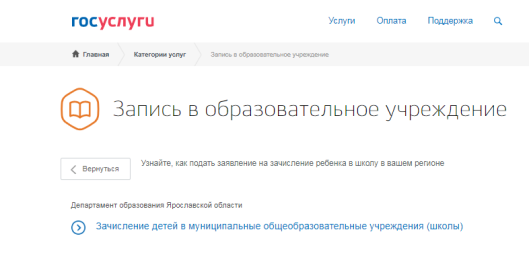 Внимательно прочитайте перед началом подачи заявления данные сообщения
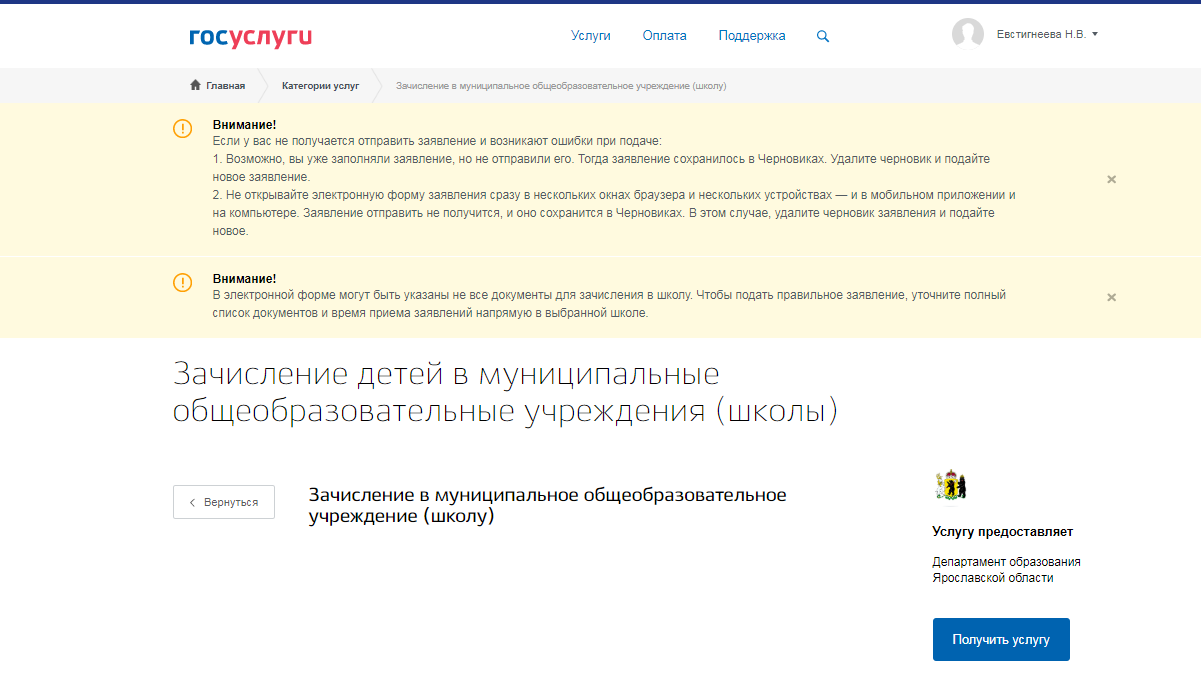 6
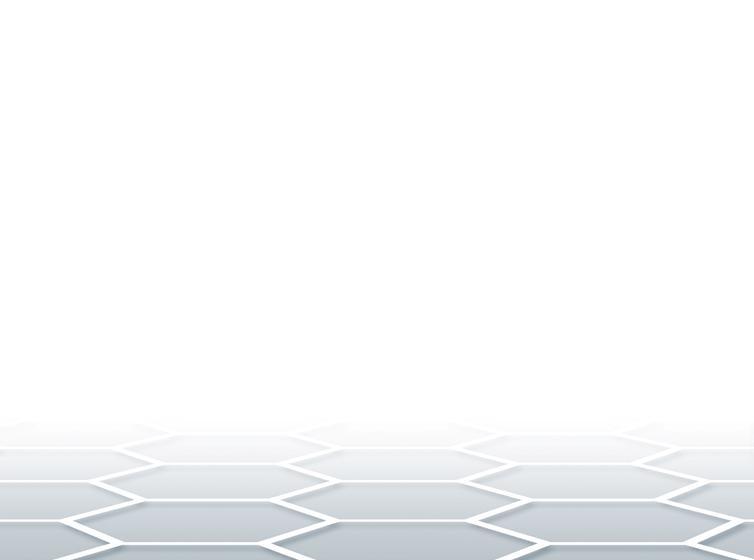 В соответствии с пунктом 8 части 3 статьи 28 Федерального закона от 29 декабря 2012 года № 273-ФЗ «Об образовании в Российской Федерации» прием обучающихся в образовательную организацию относится к компетенции образовательной организации.
Внимательно прочитайте перед началом подачи заявления данные сообщения
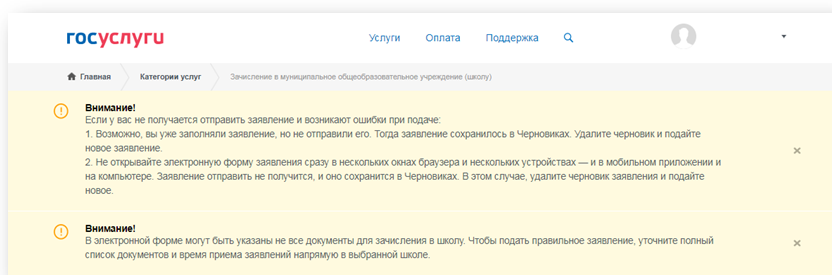 7
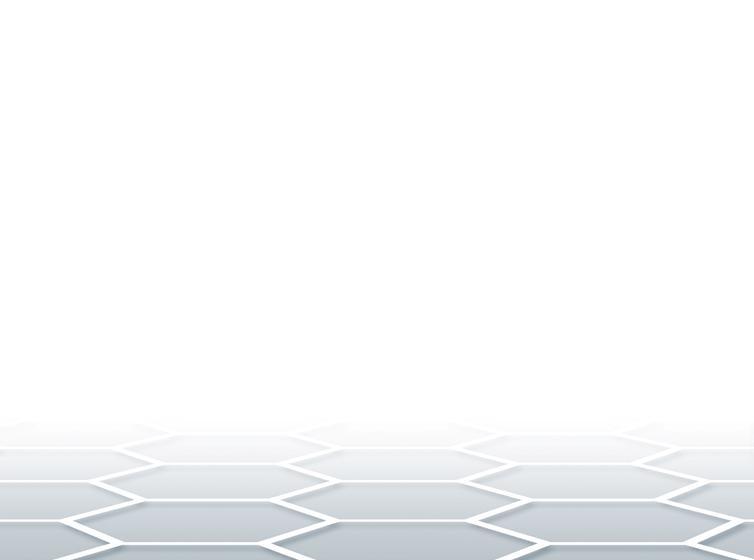 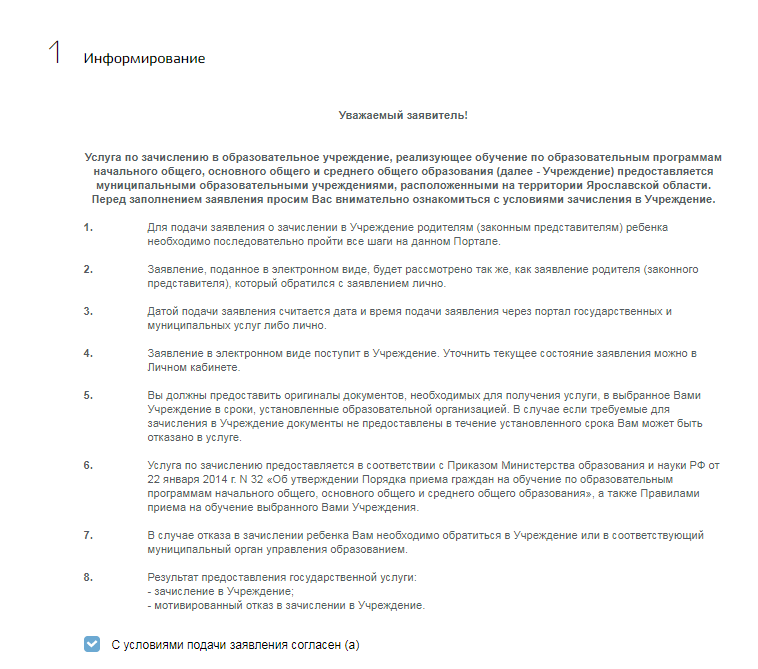 8
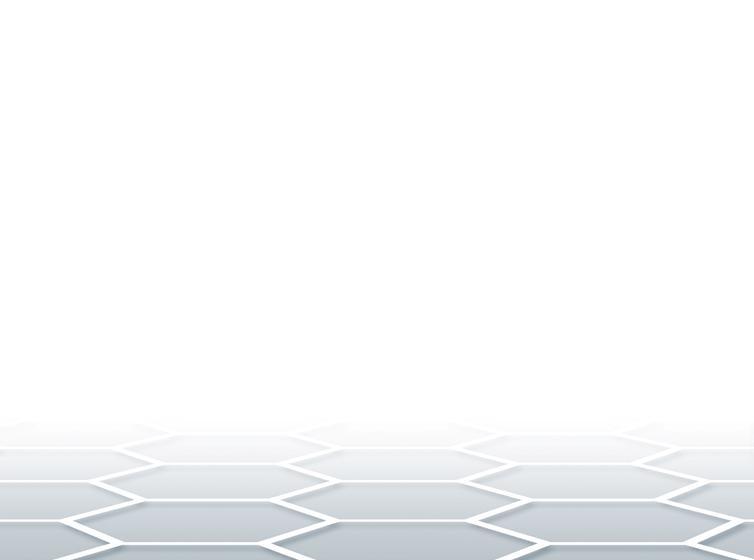 Внимание!

При подаче заявления в 10-й класс общеобразовательной организации на 
2020/2021 учебный год очное предоставление оригиналов документов 
не требуется
9
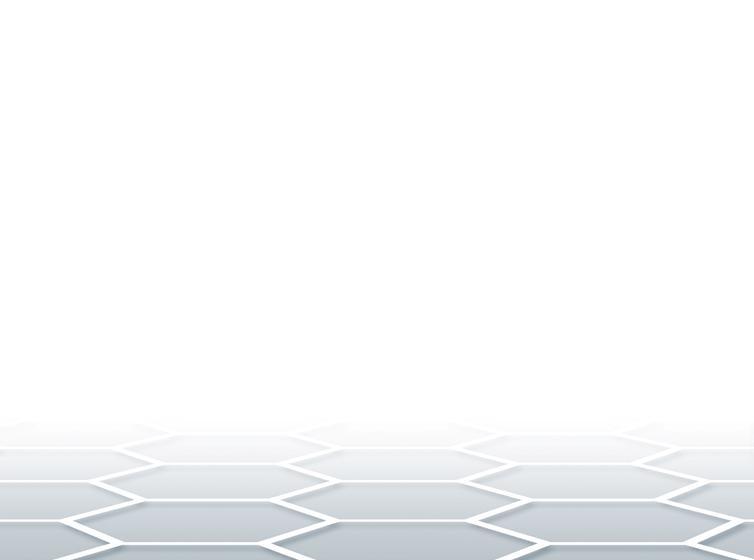 Внимание! 
Заявление подает родитель (законный представитель), которое заполняется обычным порядком с внесением информации о ребенке.
10
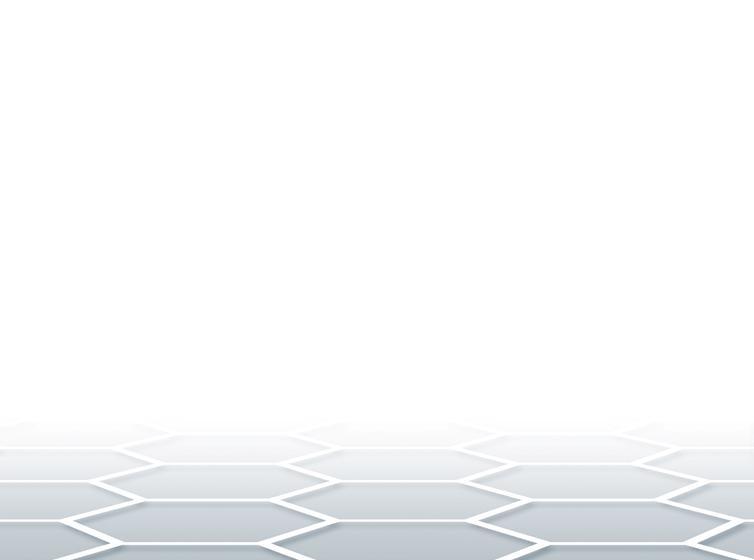 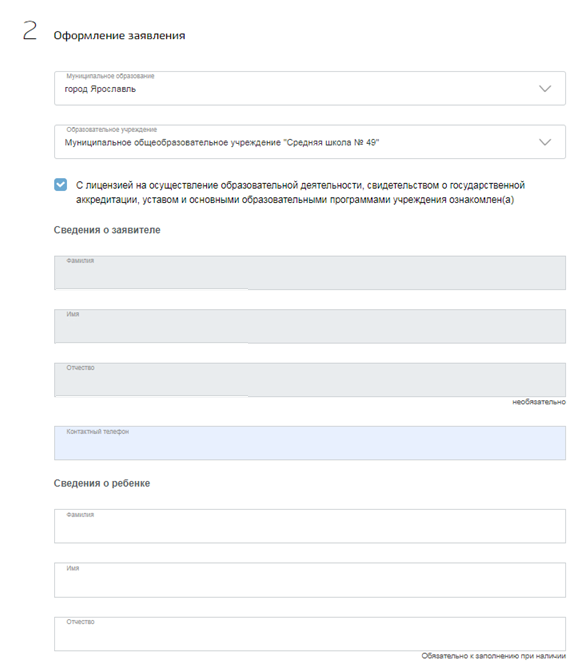 11
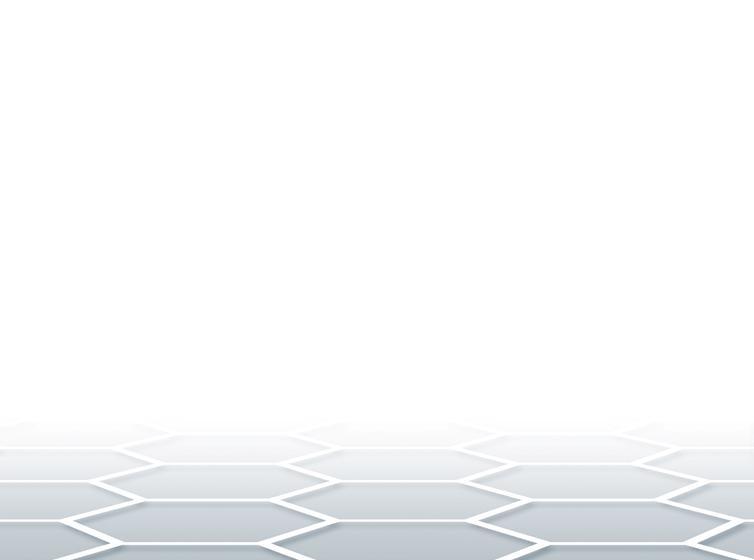 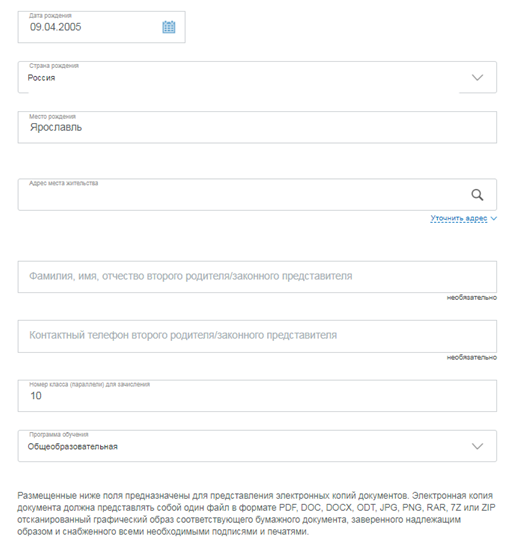 12
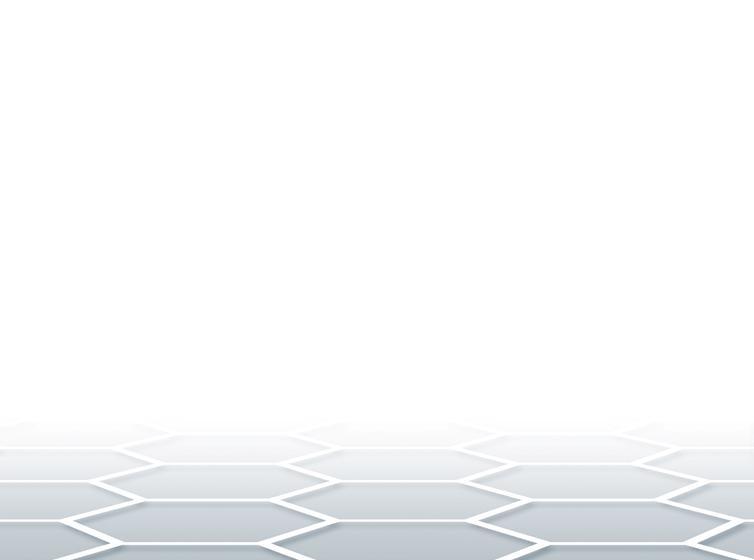 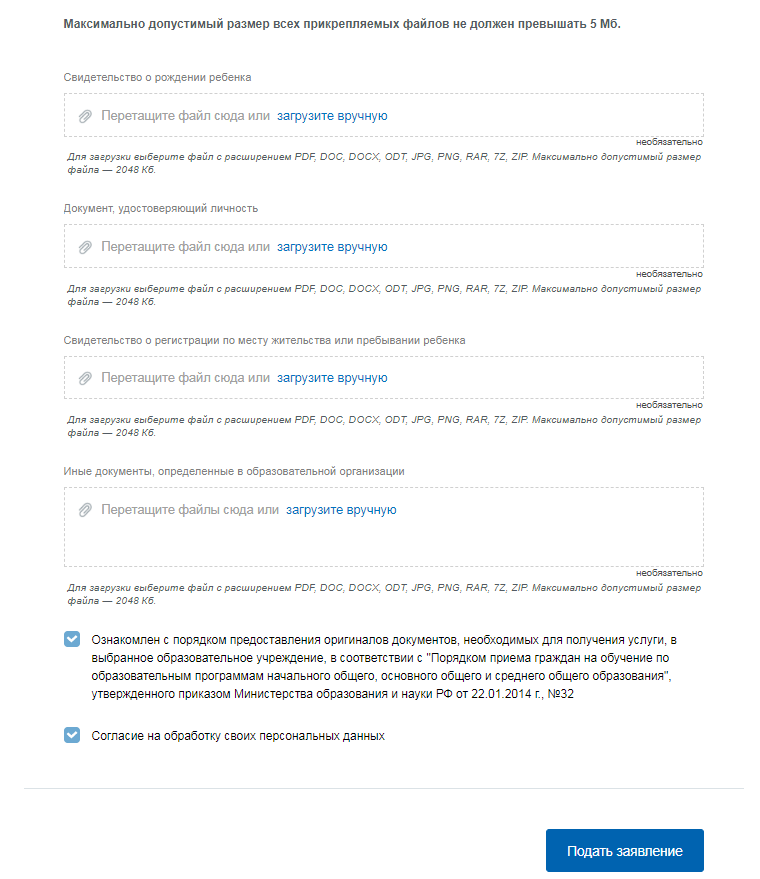 сюда прикрепляется сканы документов
(перечень документов 
см. след. страницу)
13
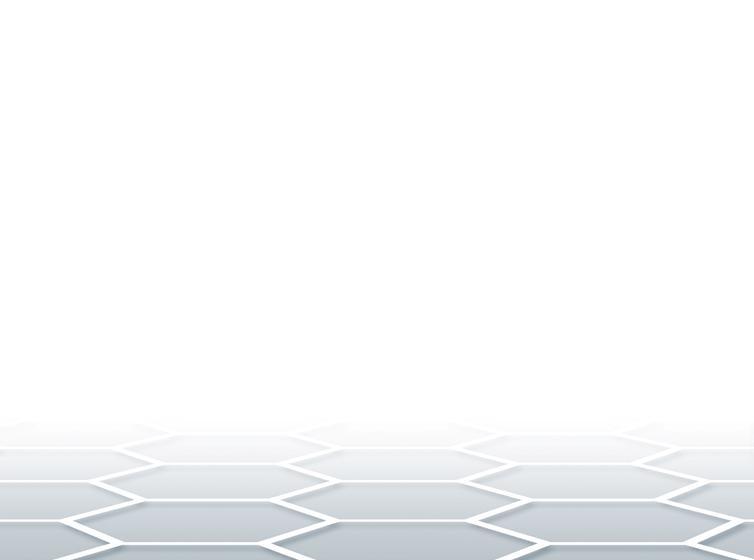 К заявлению прилагаются следующие 
скан-копии документов:

-    Скан заявления на индивидуальный отбор (на каждый профиль – свое заявление) 
Скан документа, удостоверяющий личность ребенка
Скан аттестата об основном общем образовании с приложением
Сканы документов, подтверждающих наличие преимущественного права приема (перевода) в образовательную организацию в класс (группу) с углубленным изучением отдельных учебных предметов при равном количестве баллов в рейтинге участников индивидуального отбора (при наличии);
- Сканы документов, подтверждающих наличие права приема (перевода) в образовательную организацию вне зависимости от количества баллов (при наличии).
! ! ! ВАЖНО ! ! !
Если при подаче заявления Вами не были  прикреплены сканы всех документов, школа напишет сообщение об отказе зачисления.
Вам необходимо подать заявление еще раз с прикрепленными сканами.
14
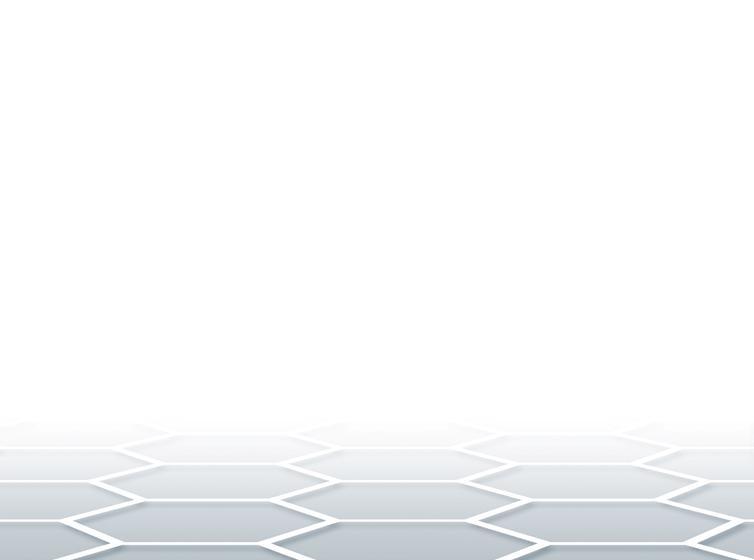 После нажатия на кнопку «Подать заявление» заявление будет принято порталом ЕПГУ и передано в ведомственную систему Ярославской области. 
Датой и временем подачи заявления считается дата и время подачи на ЕПГУ (нажатия кнопки «Подать заявление») и соответствует статусу заявления «Заявление в очереди на отправку».
Посмотреть поданные заявления можно в личном кабинете в разделе «Уведомления» 
Если перейти по конкретному заявлению – можно посмотреть историю рассмотрения заявления.
15